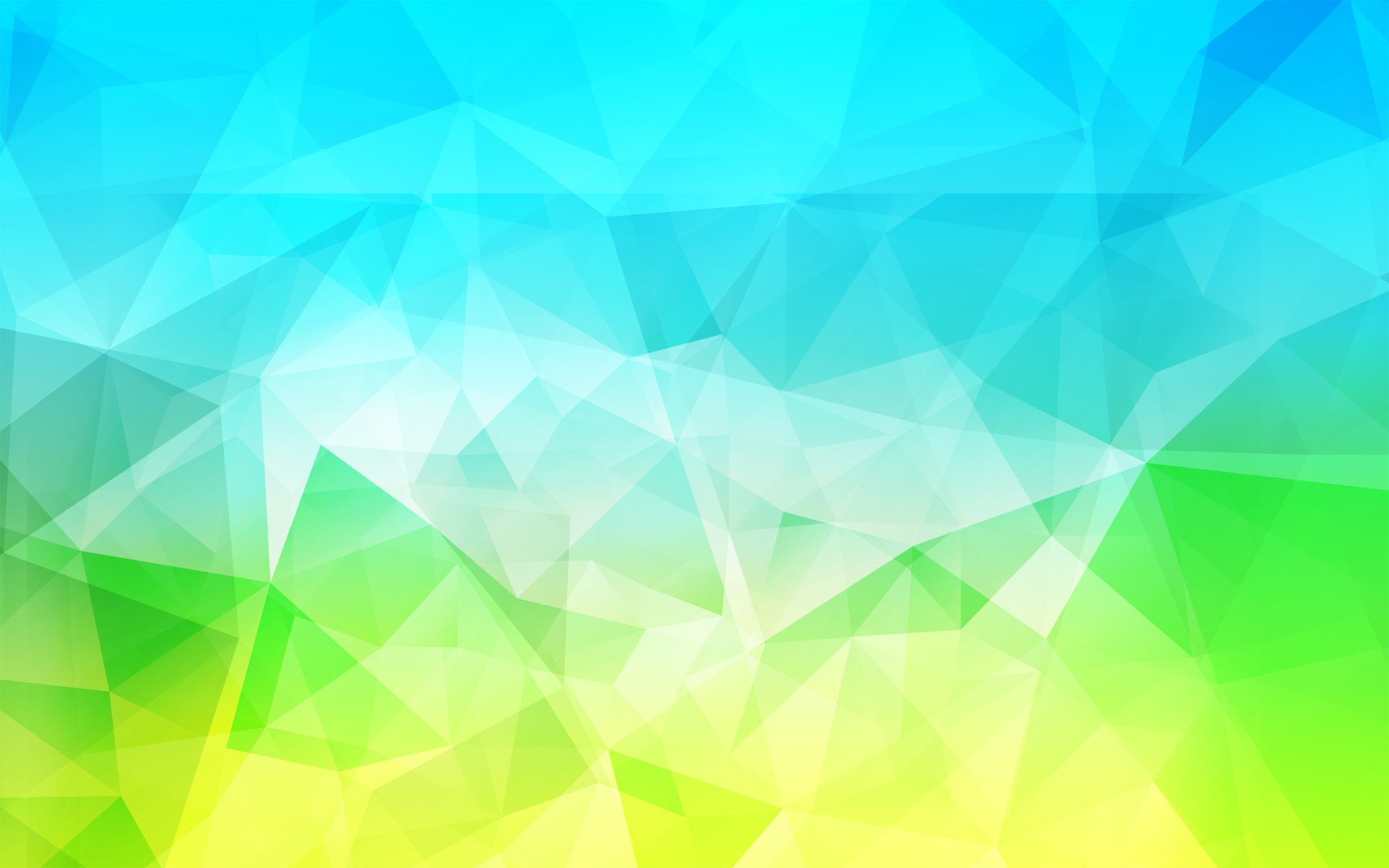 Подготовила воспитатель 
Скворцова О. А.
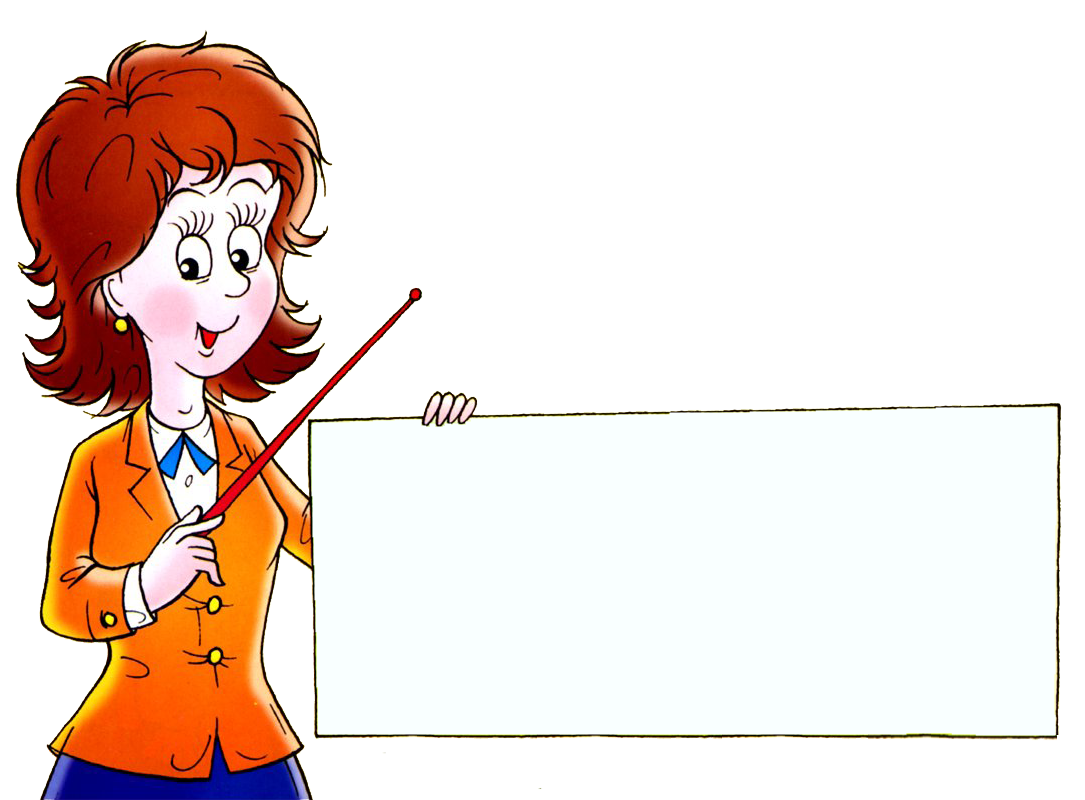 «Образовательная
среда ДО
как третий учитель»
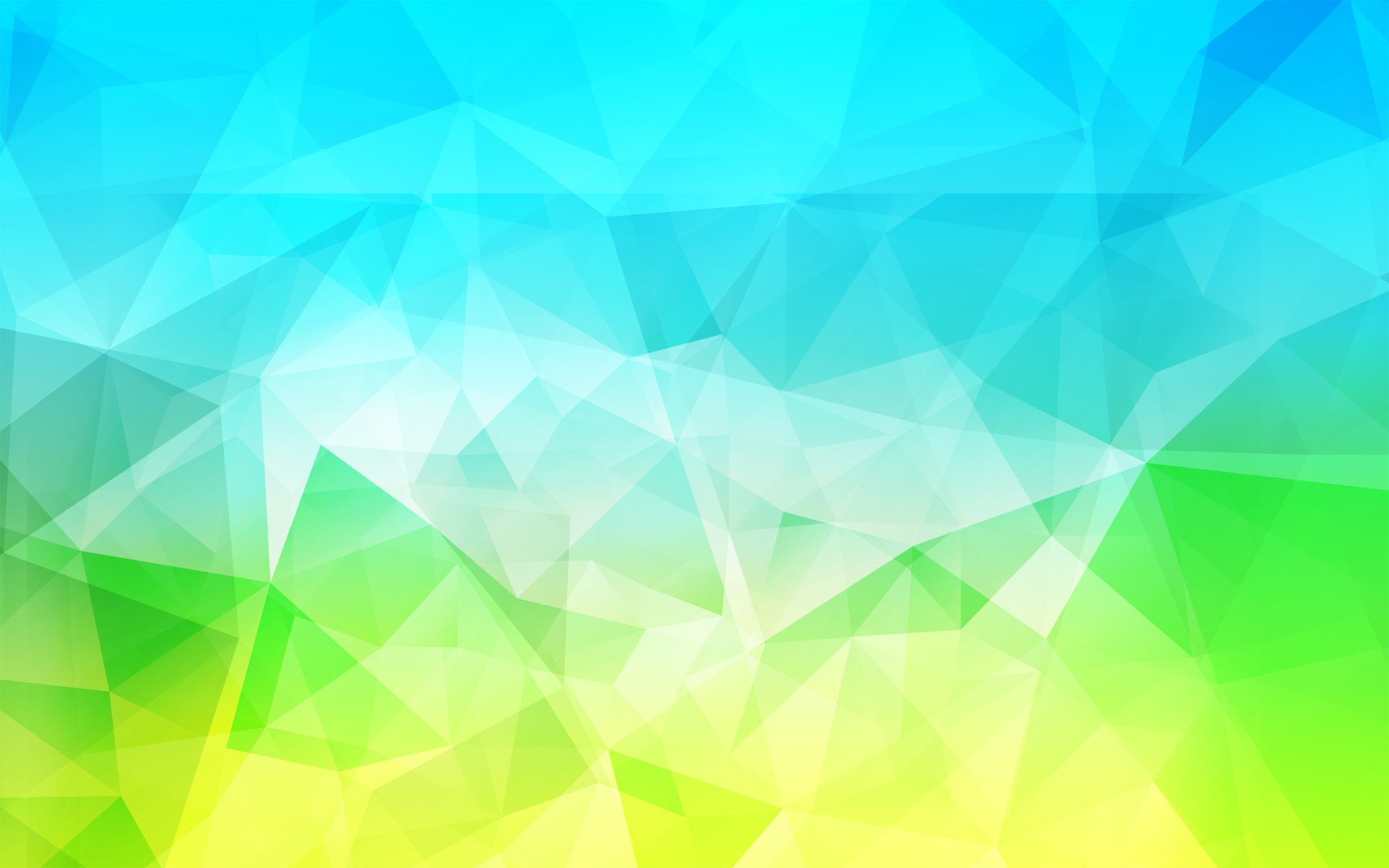 «Среда – это источник развития, а не обстановка» – Л.С. Выготский

«Для детей необходимо создать такую среду, которая бы позволяла им самообучаться и саморазвиваться самостоятельно, т.е. роль взрослого должна быть минимизирована –
 М. Монтессори

«Предоставьте ребенку возможности для развития, и вы увидите, сколько потенциала заложено в нем» -  Лорис Малагуцци
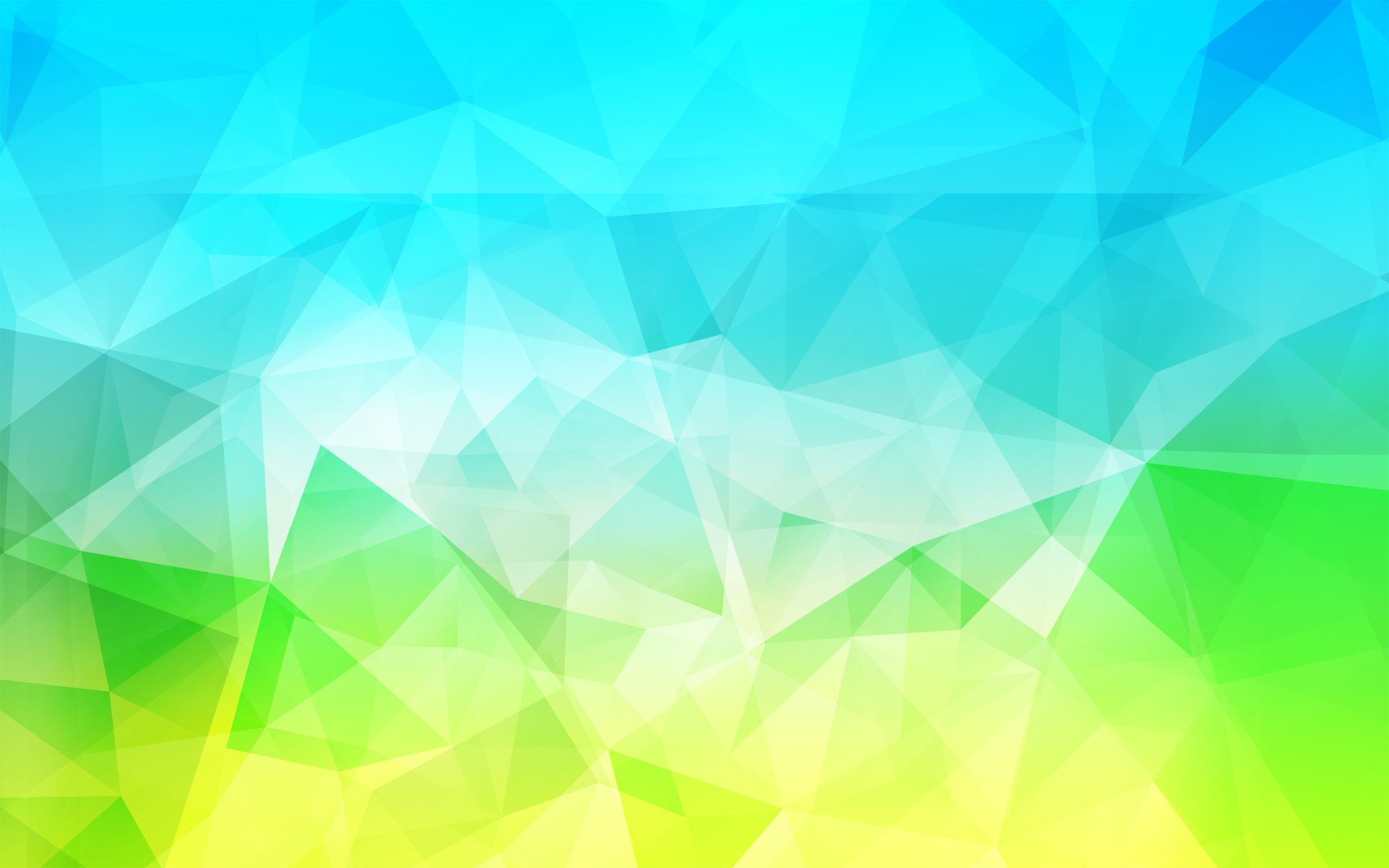 Компоненты образовательной среды
Взаимодействие участников педагогического процесса
Согласованная деятельность педагога, воспитанников и родителей по достижению совместных задач и результатов.
Развивающая предметно-пространственная среда
Образовательное оборудование, материалы, мебель, интерьер, игры, игрушки и т.д.
Содержание дошкольного образования
Определяется:
ФГОС ДО
- Основной образовательной программой ДО
- Возрастными особенностями и спецификой индивидуального развития детей данной группы или ДОУ.
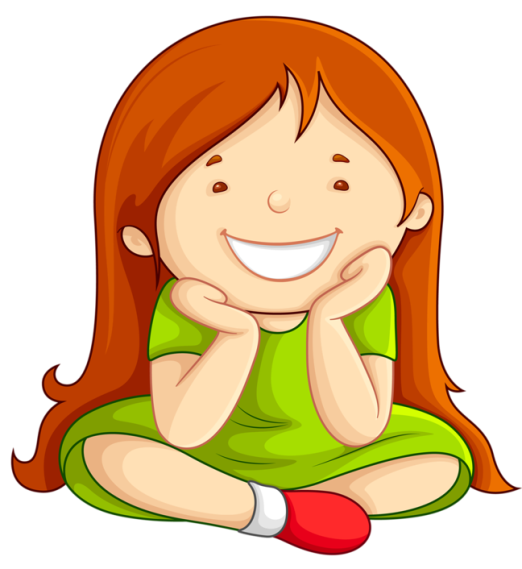 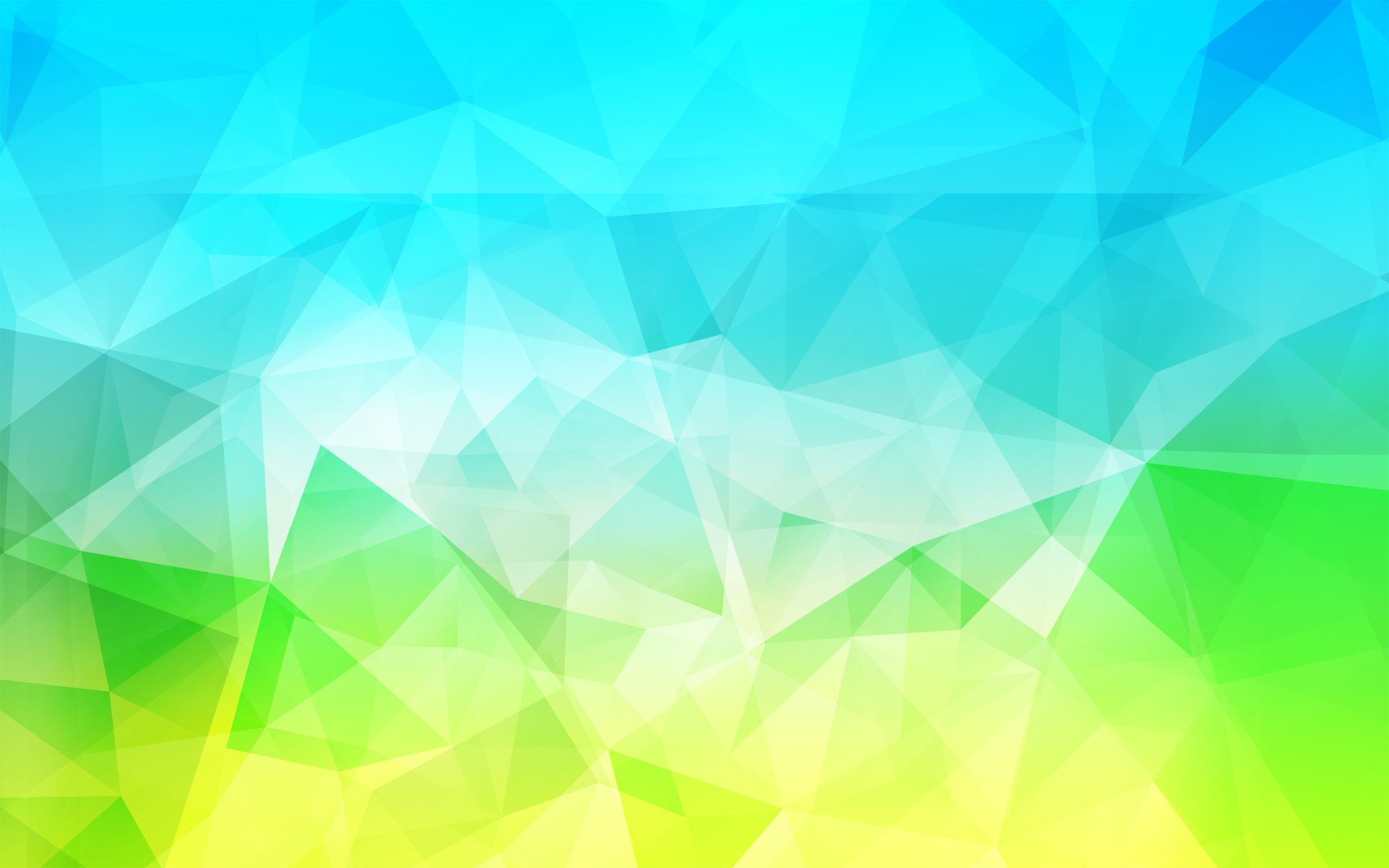 Шкалы комплексной оценки качества дошкольного образования 
(ECERS-R)  и ФГОС ДО
В ходе проведенного исследования в 2015 году эксперты пришли к выводу, что шкалы ECERS-R соответствуют идеологии  ФГОС ДО , и
 данный инструмент   может рассматриваться как конкретизация требований Стандарта в духе педагогики, ориентированной на ребенка.
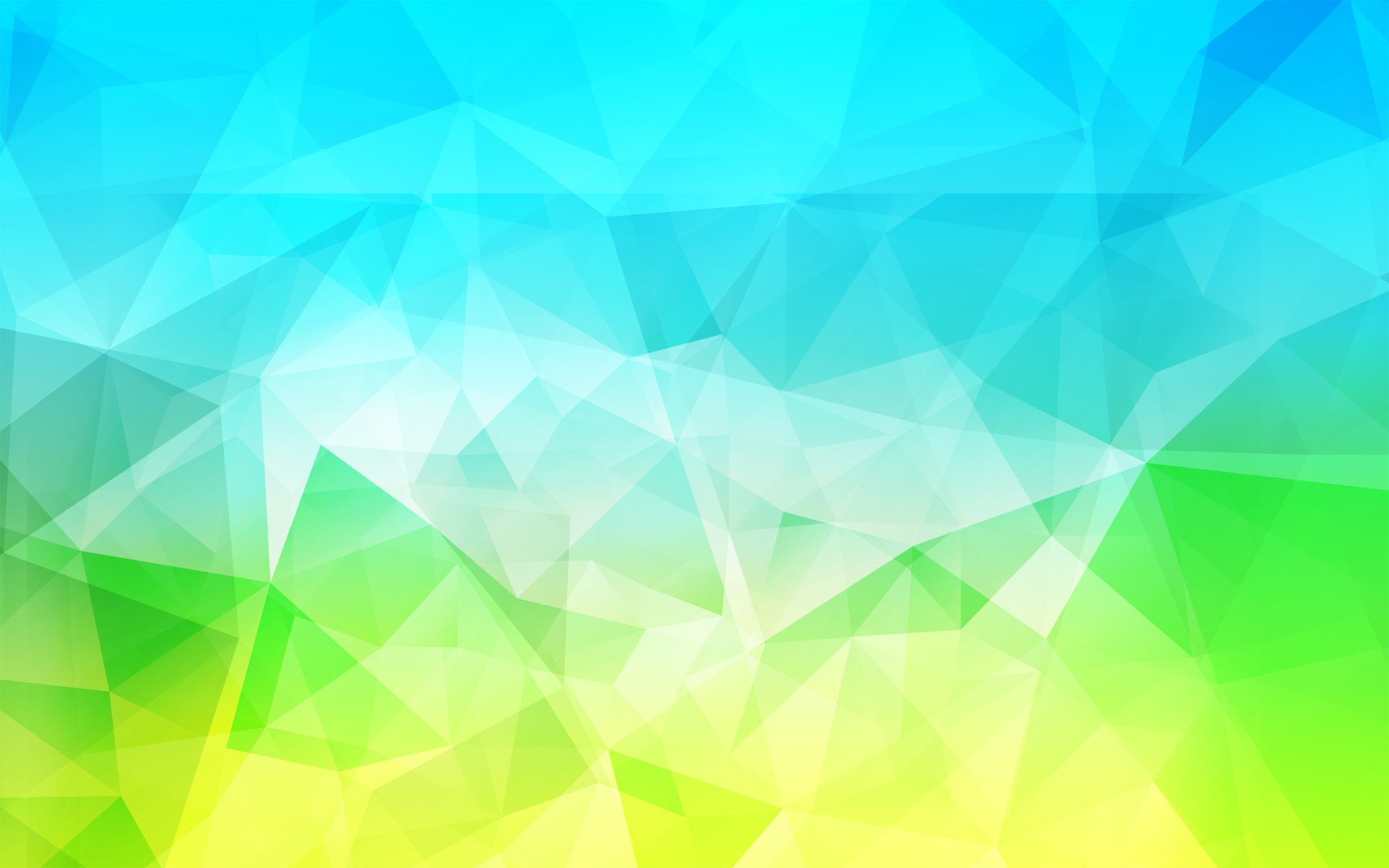 Результаты исследования: Средний балл по результатам оценки 4-х групп составляет  2,8   (по семибальной шкале)
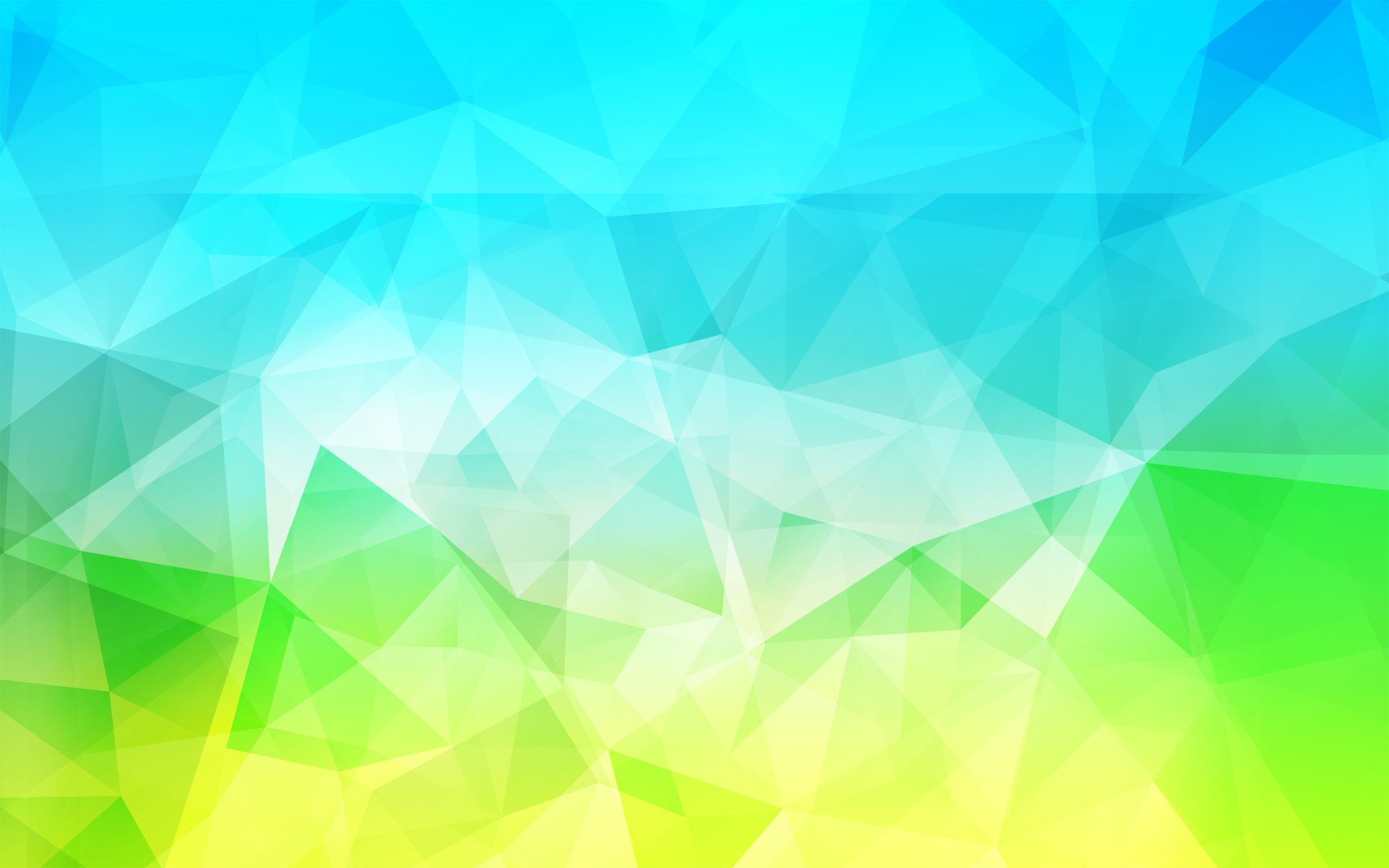 «Наши детские сады снаружи инновационные,
 а внутри традиционные» – Т. Шмис
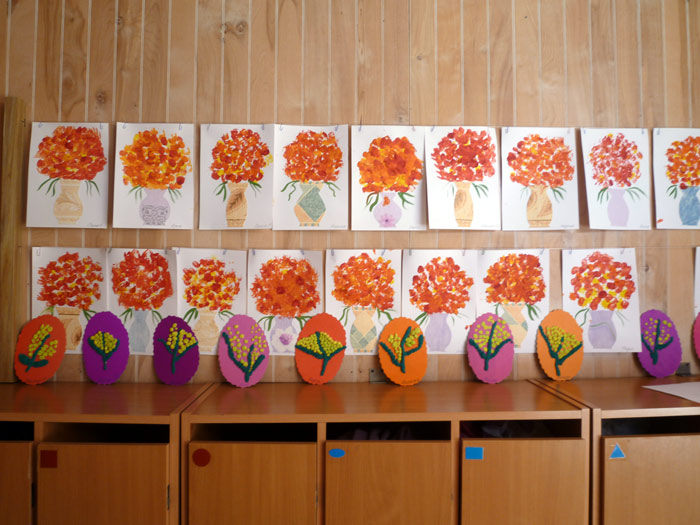 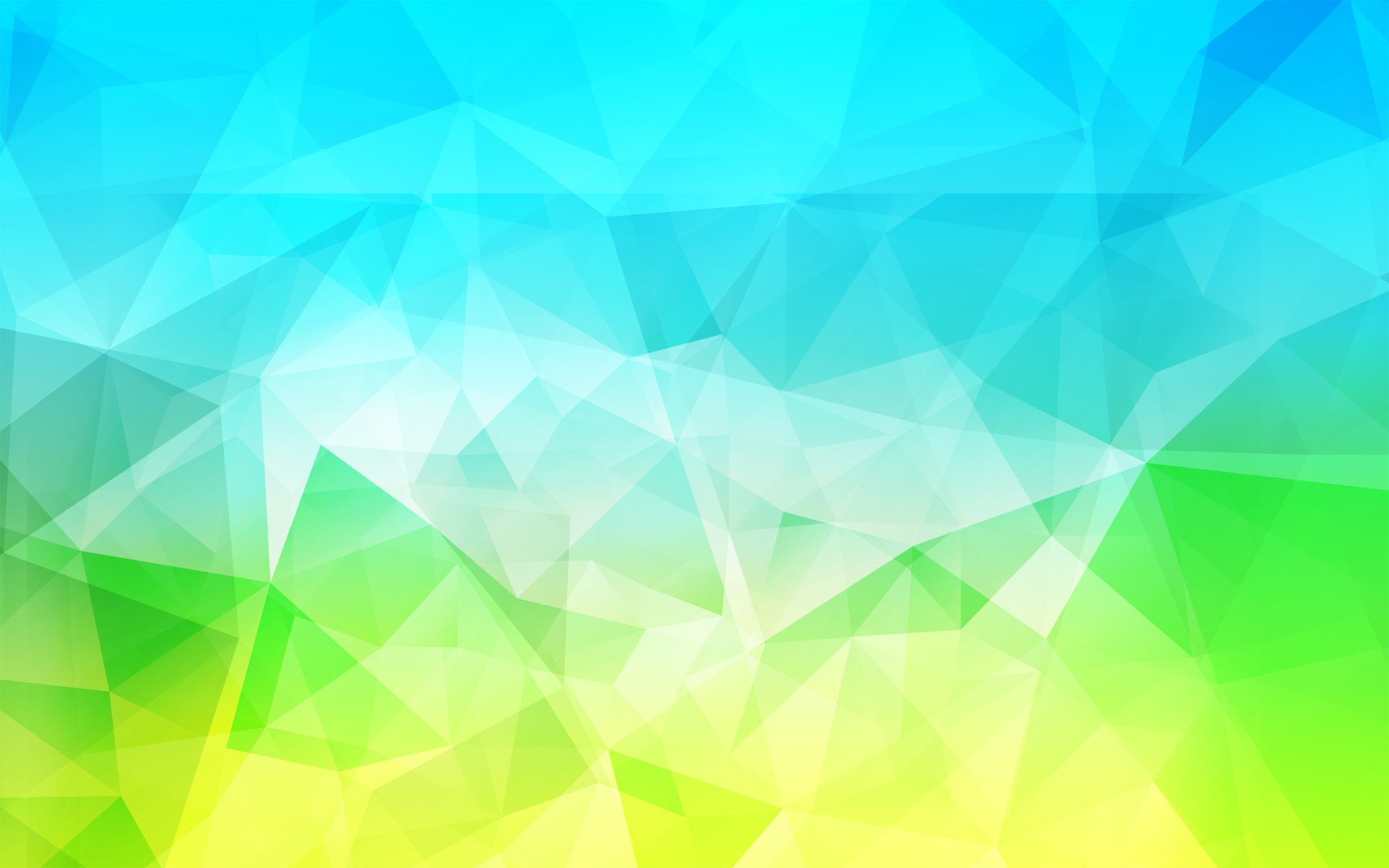 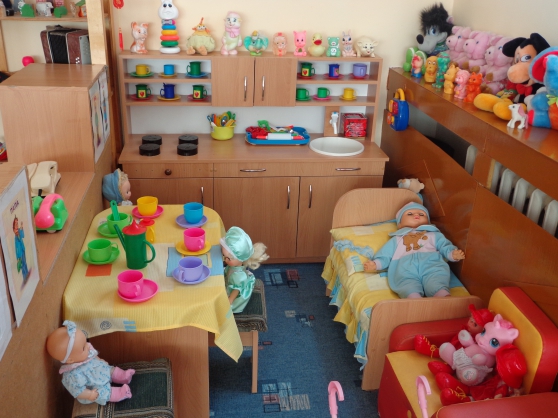 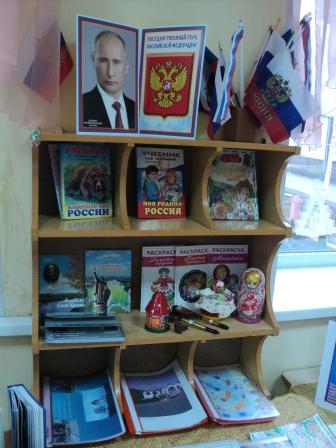 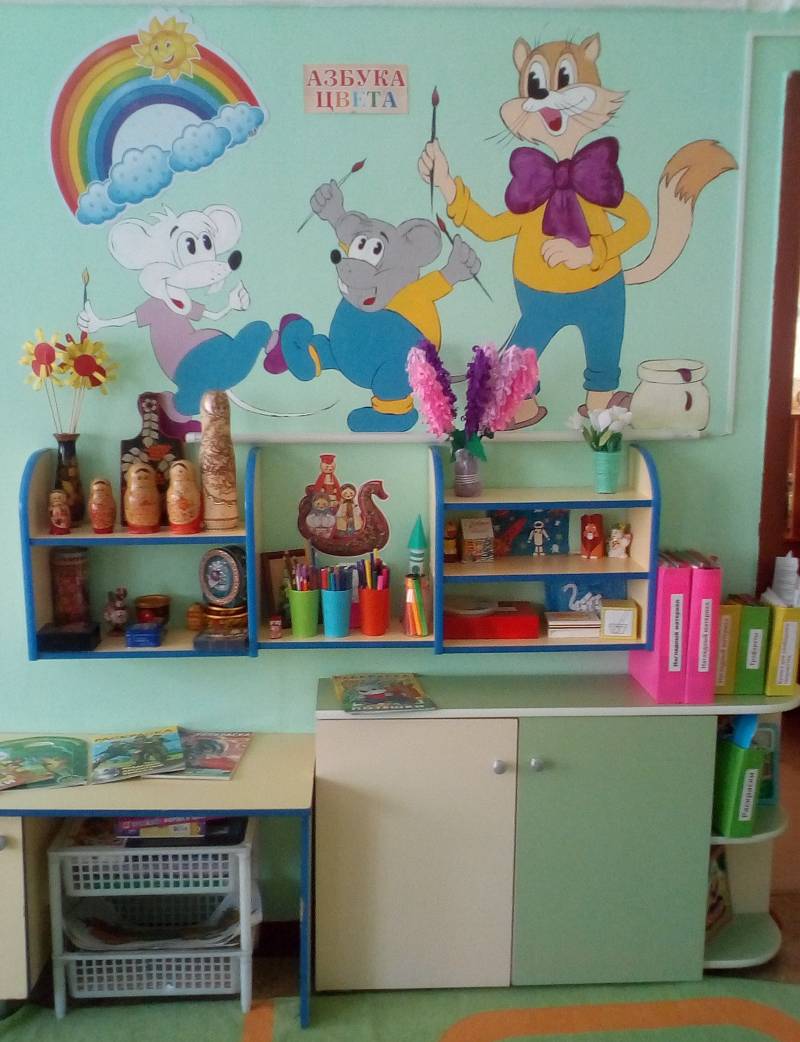 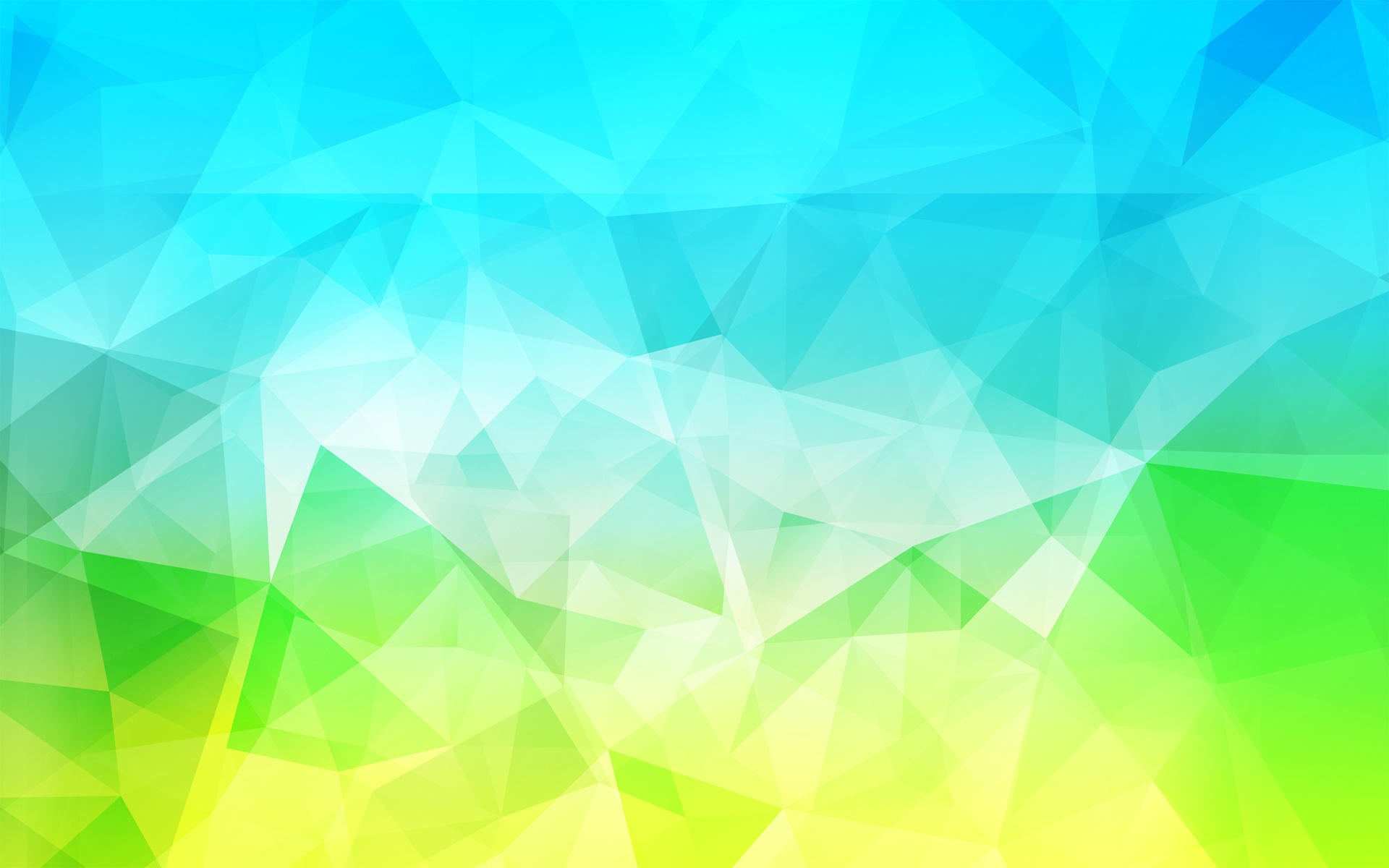 Ребенок как главный участник проектирования РППС
«Голос ребенка – это самое ценное. Если мы его не будем слышать, ни готовность измениться, ни готовность изменять не будут развиваться. И тогда никакой произвольности, никакой любознательности» – Н. Веракса
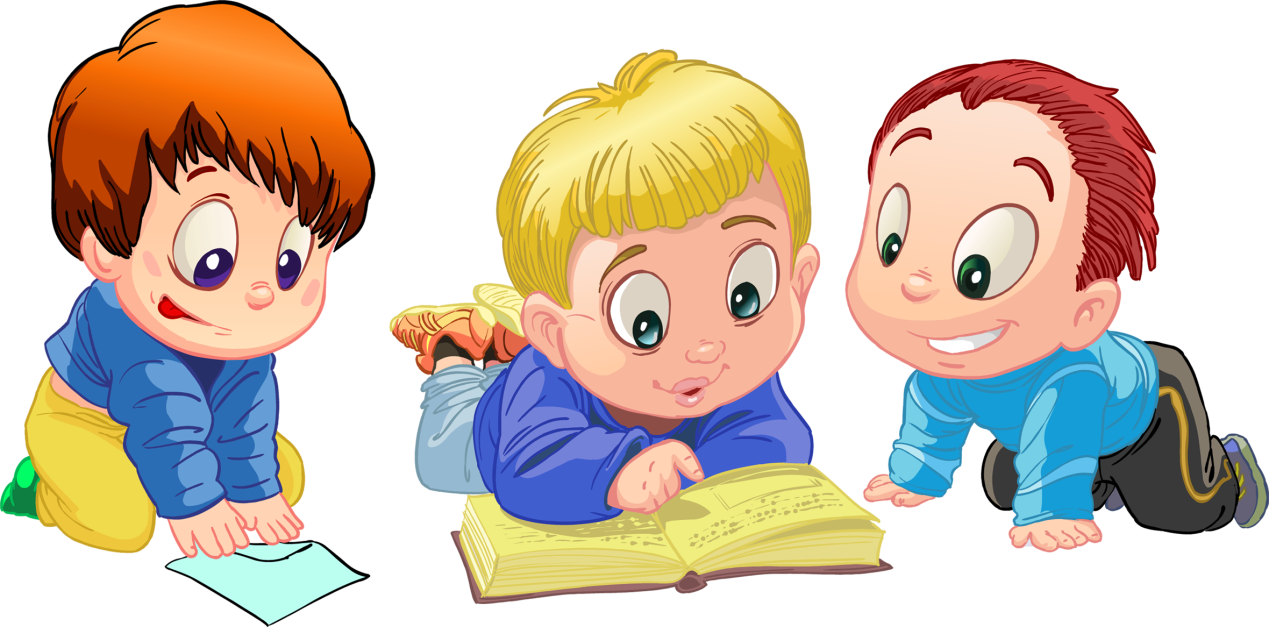 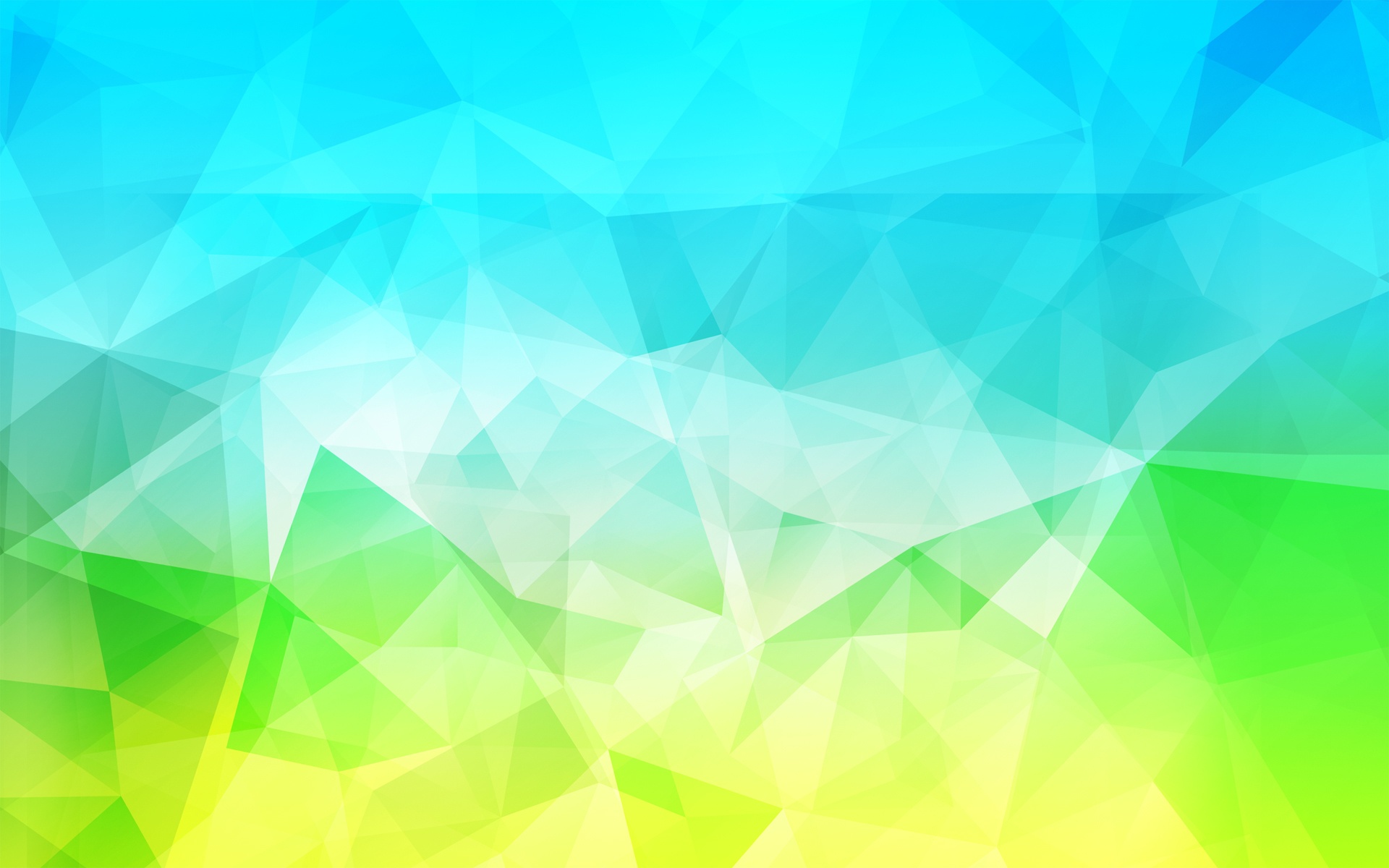 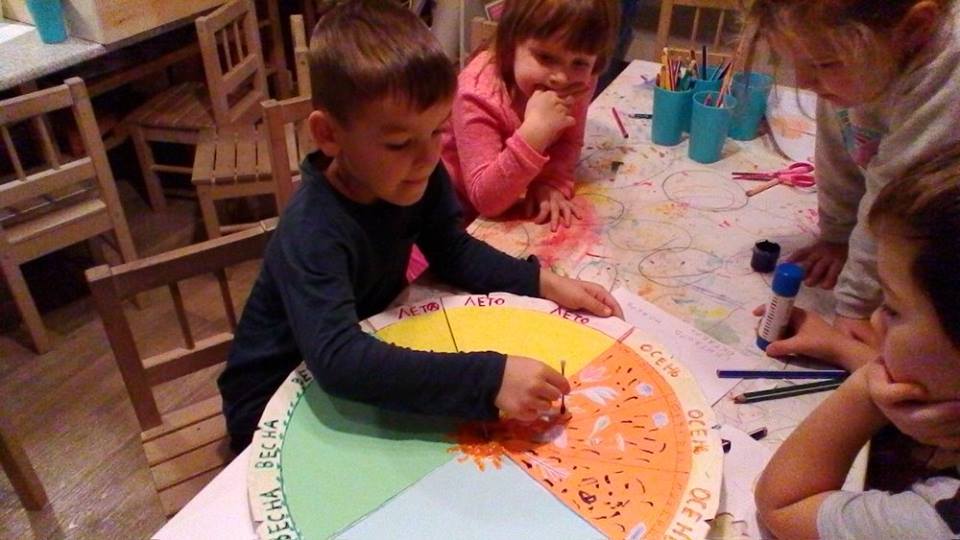 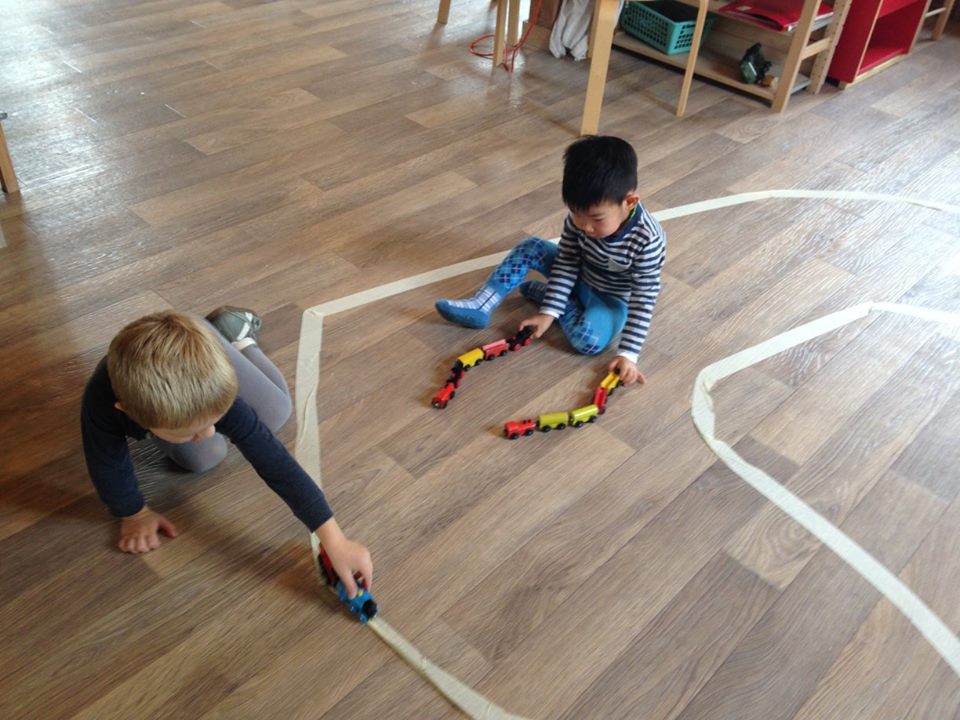 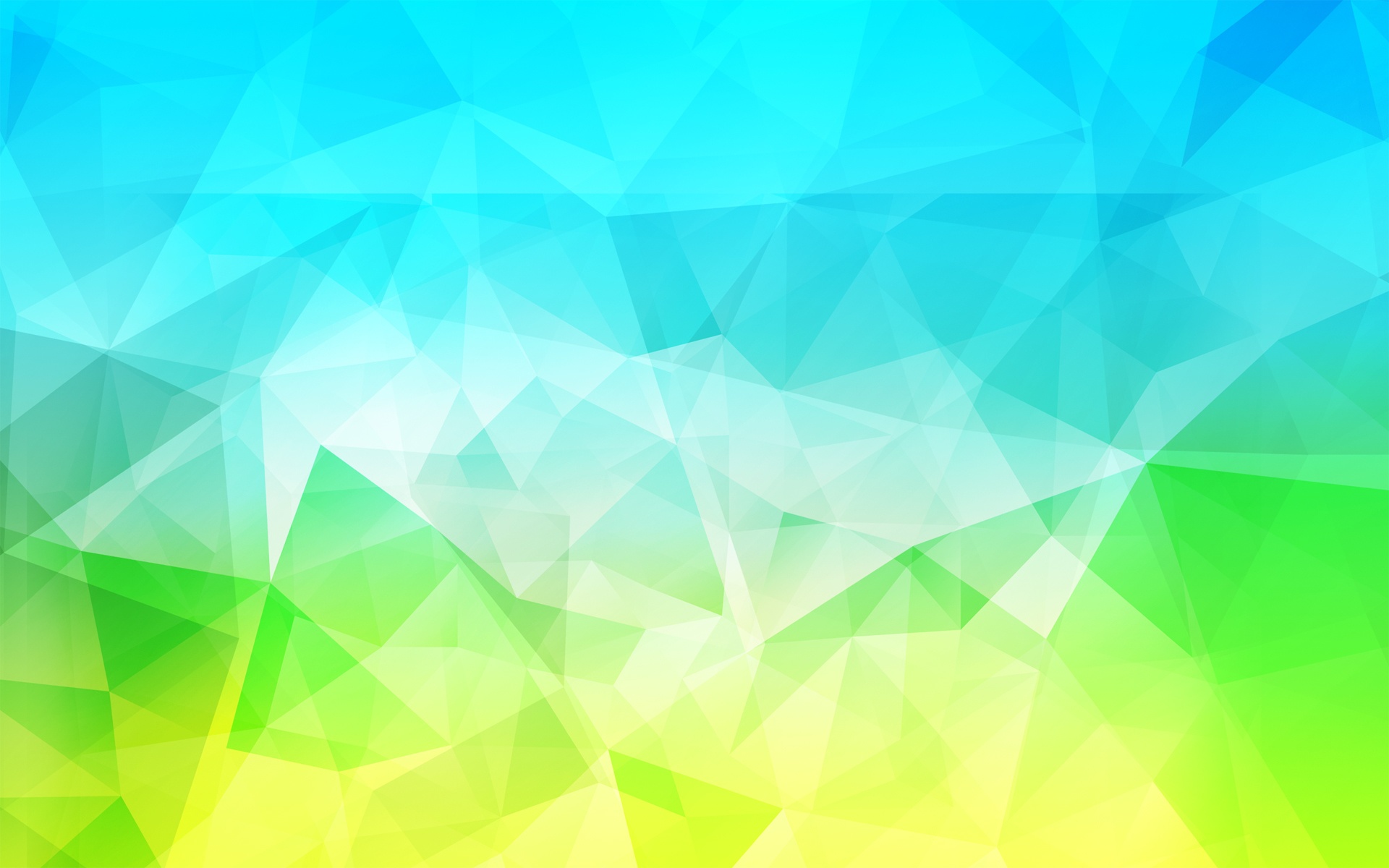 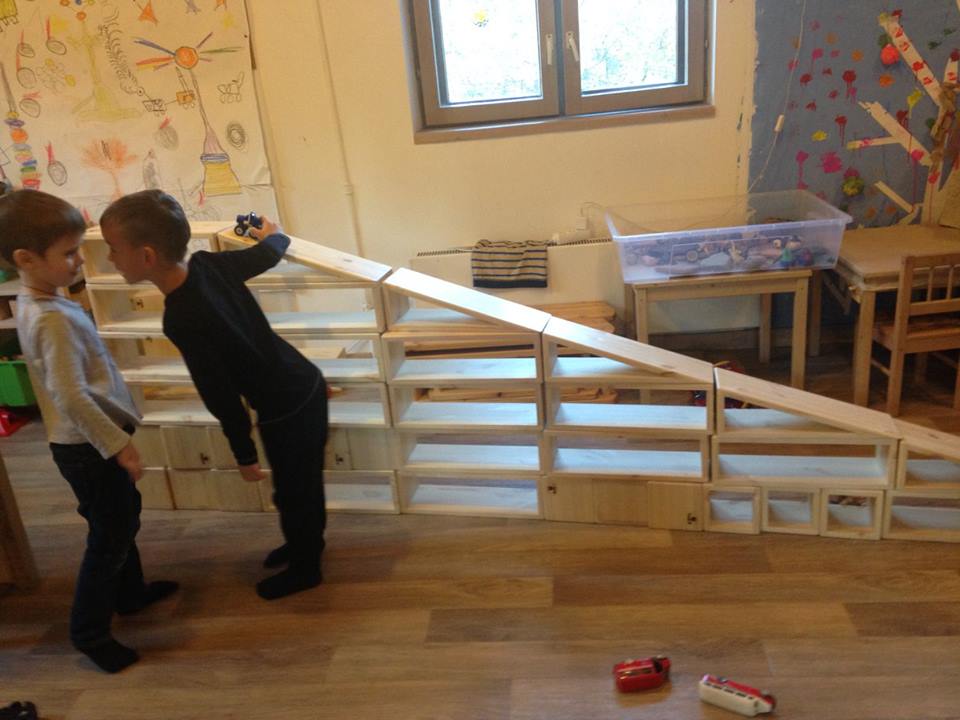 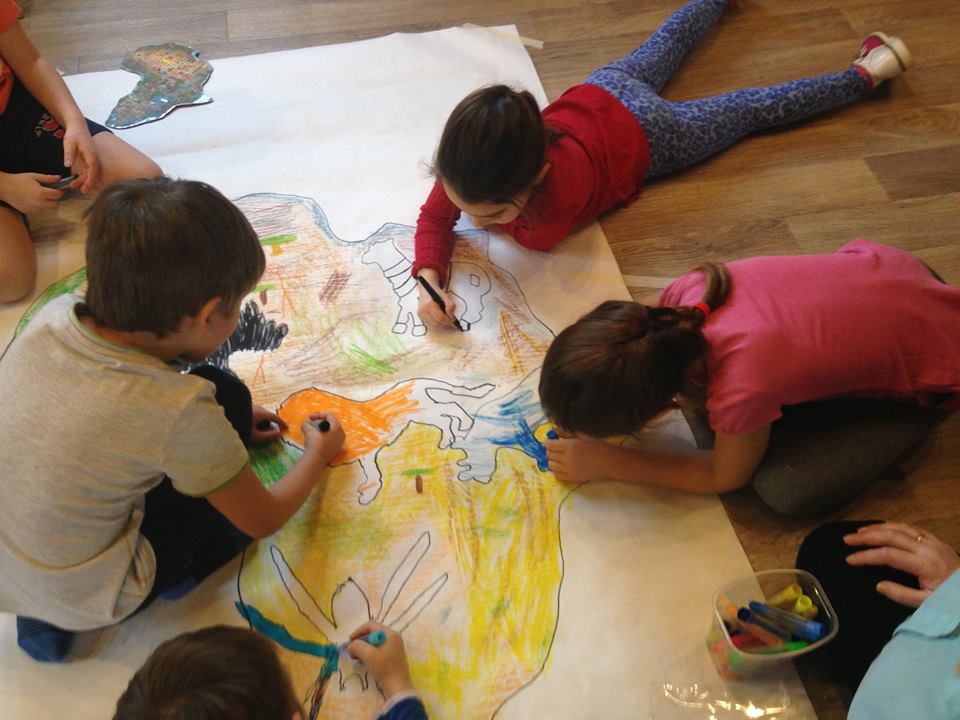 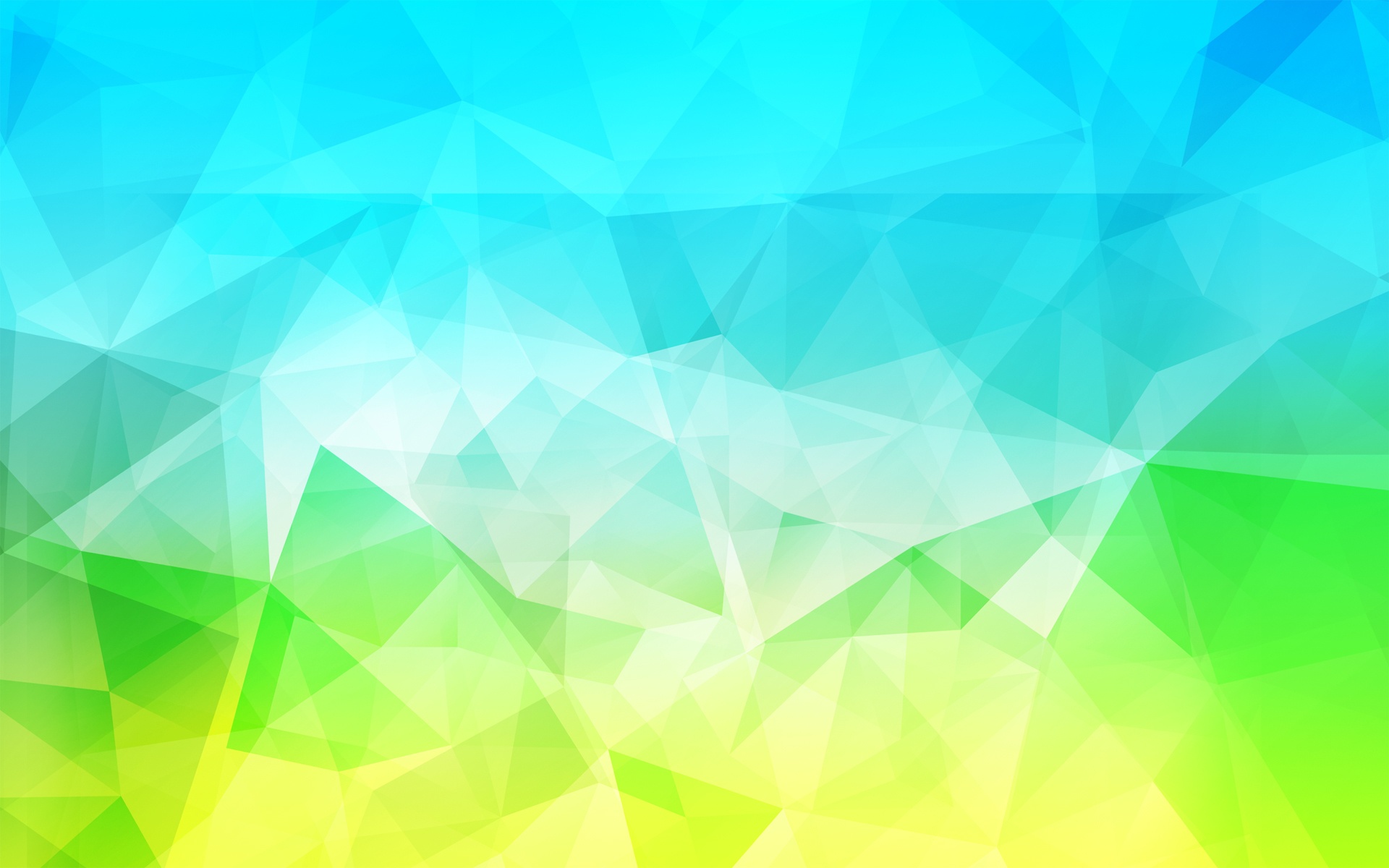 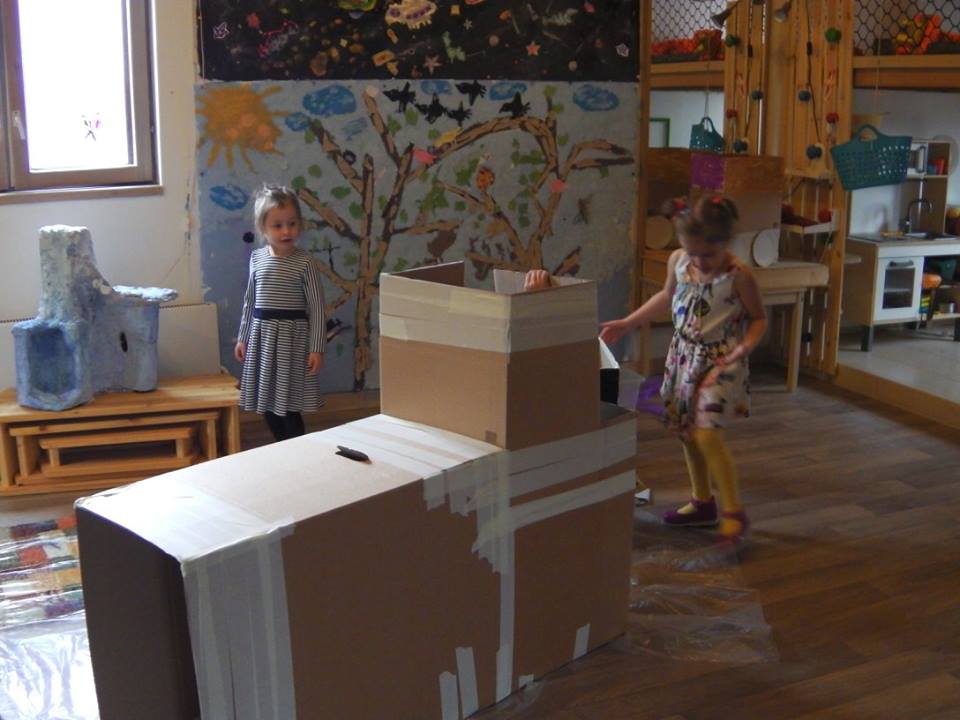 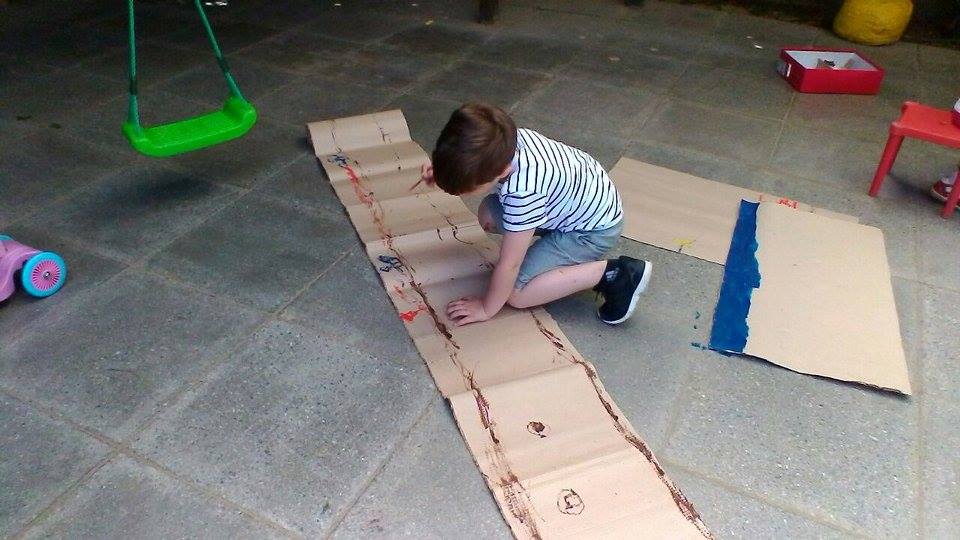 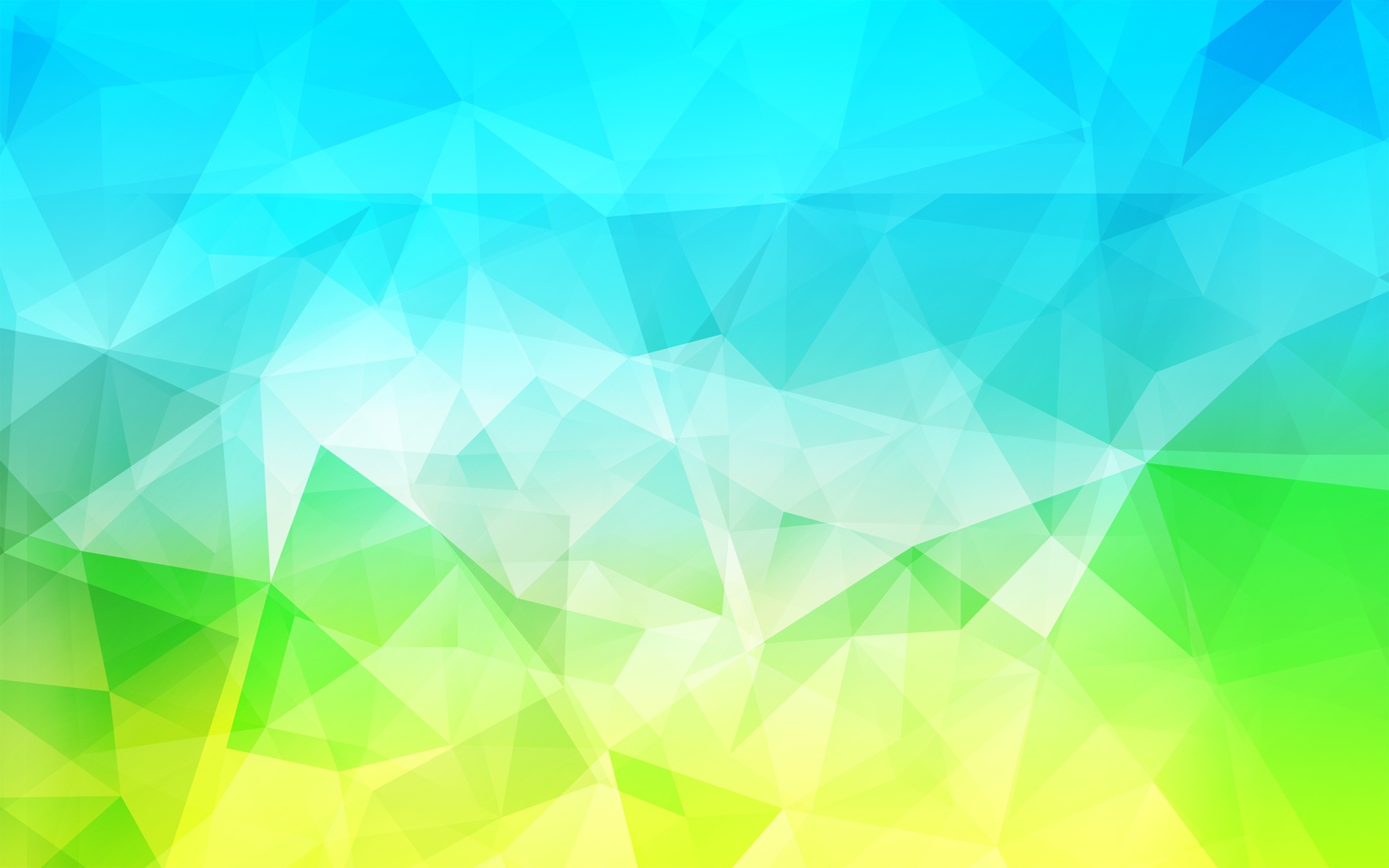 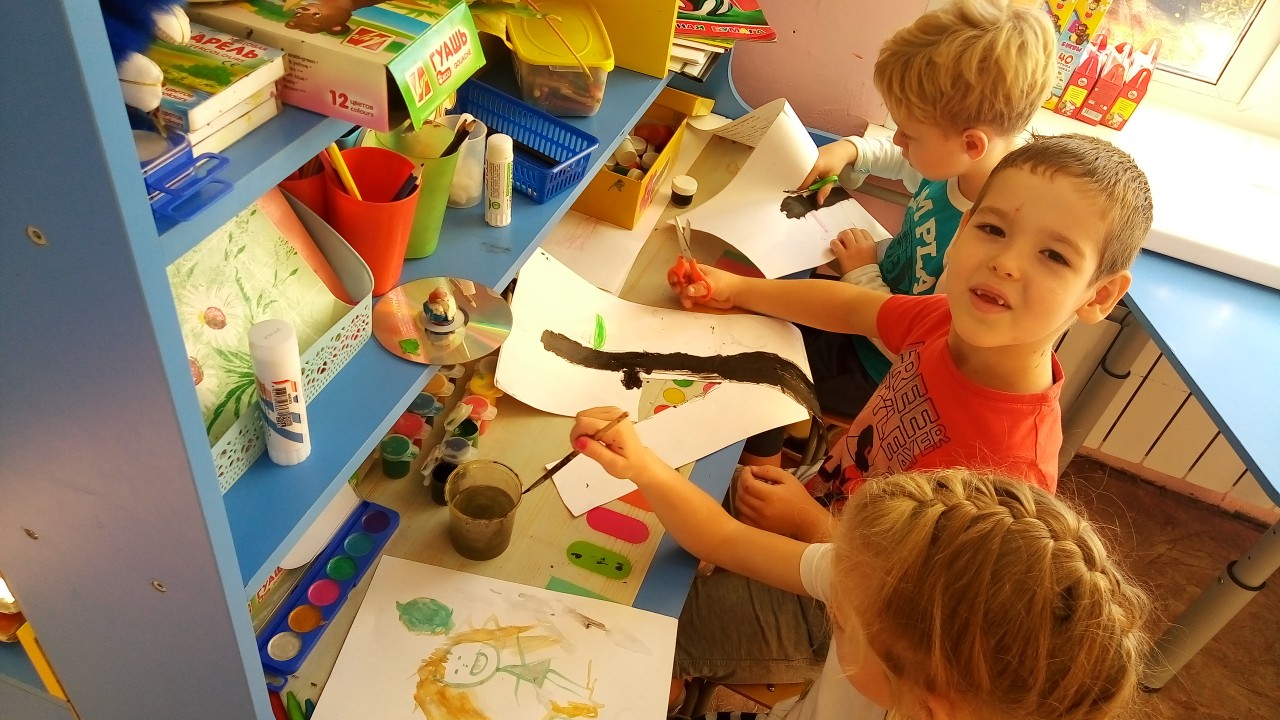 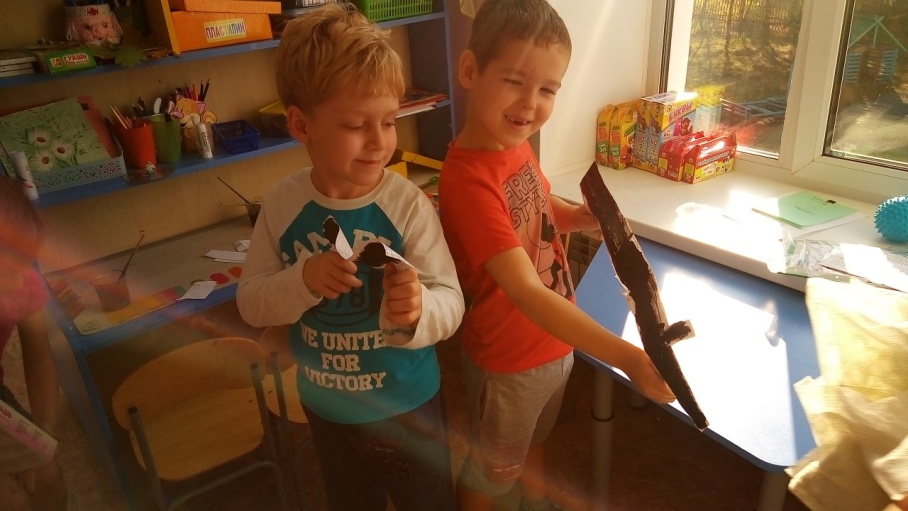 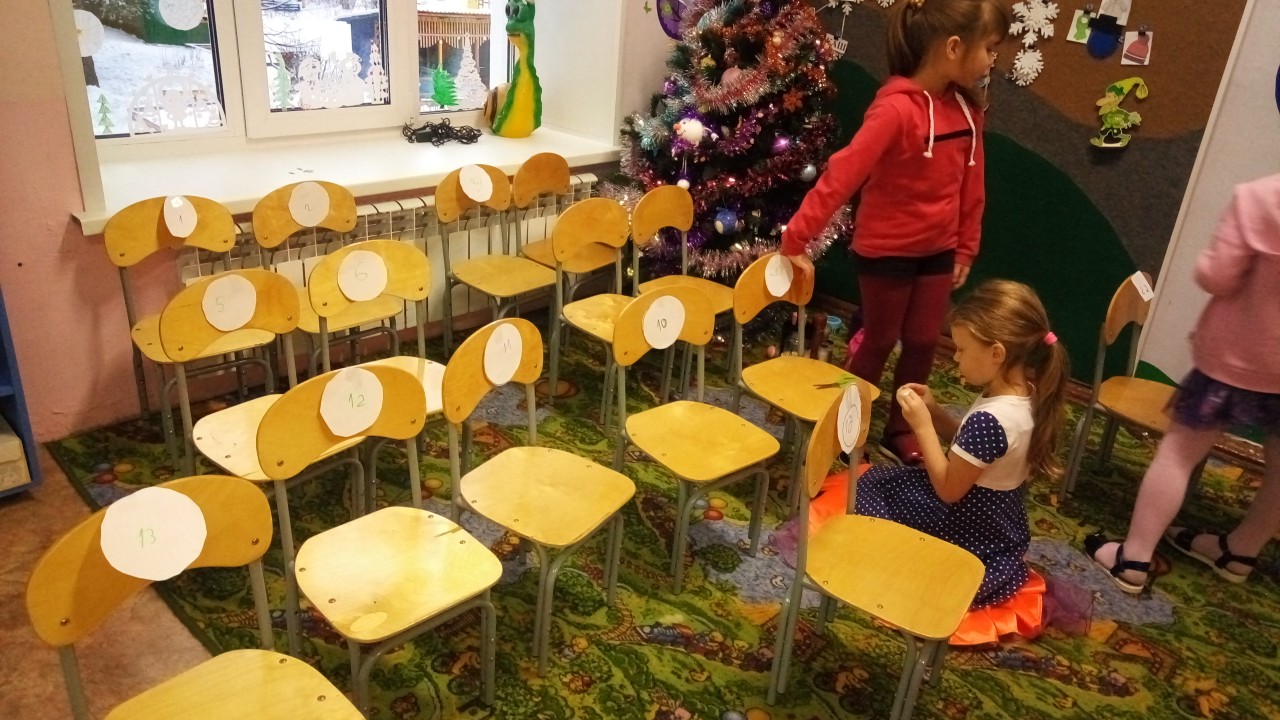 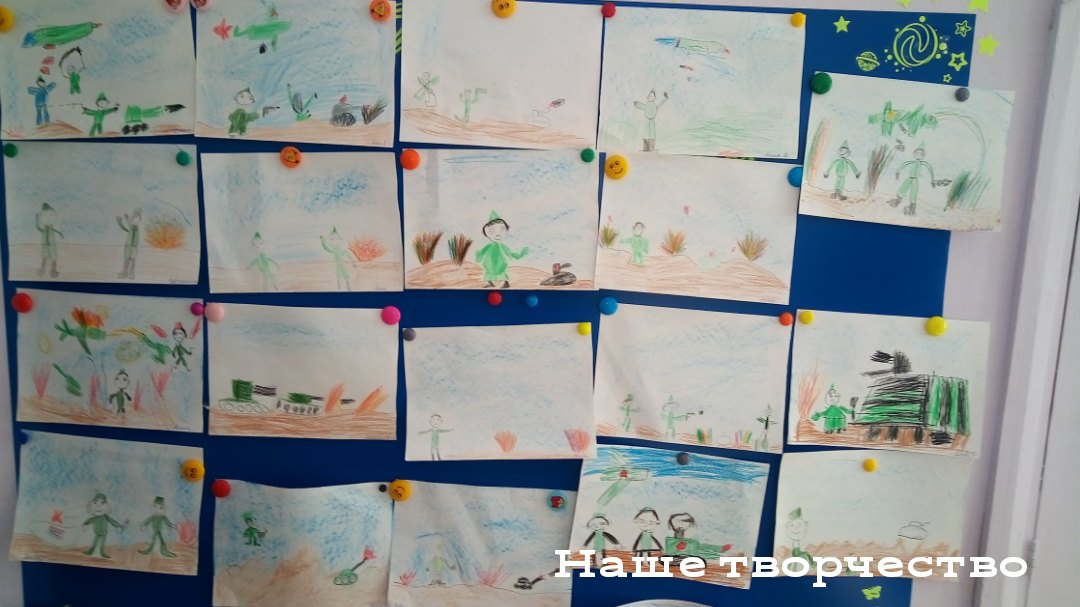 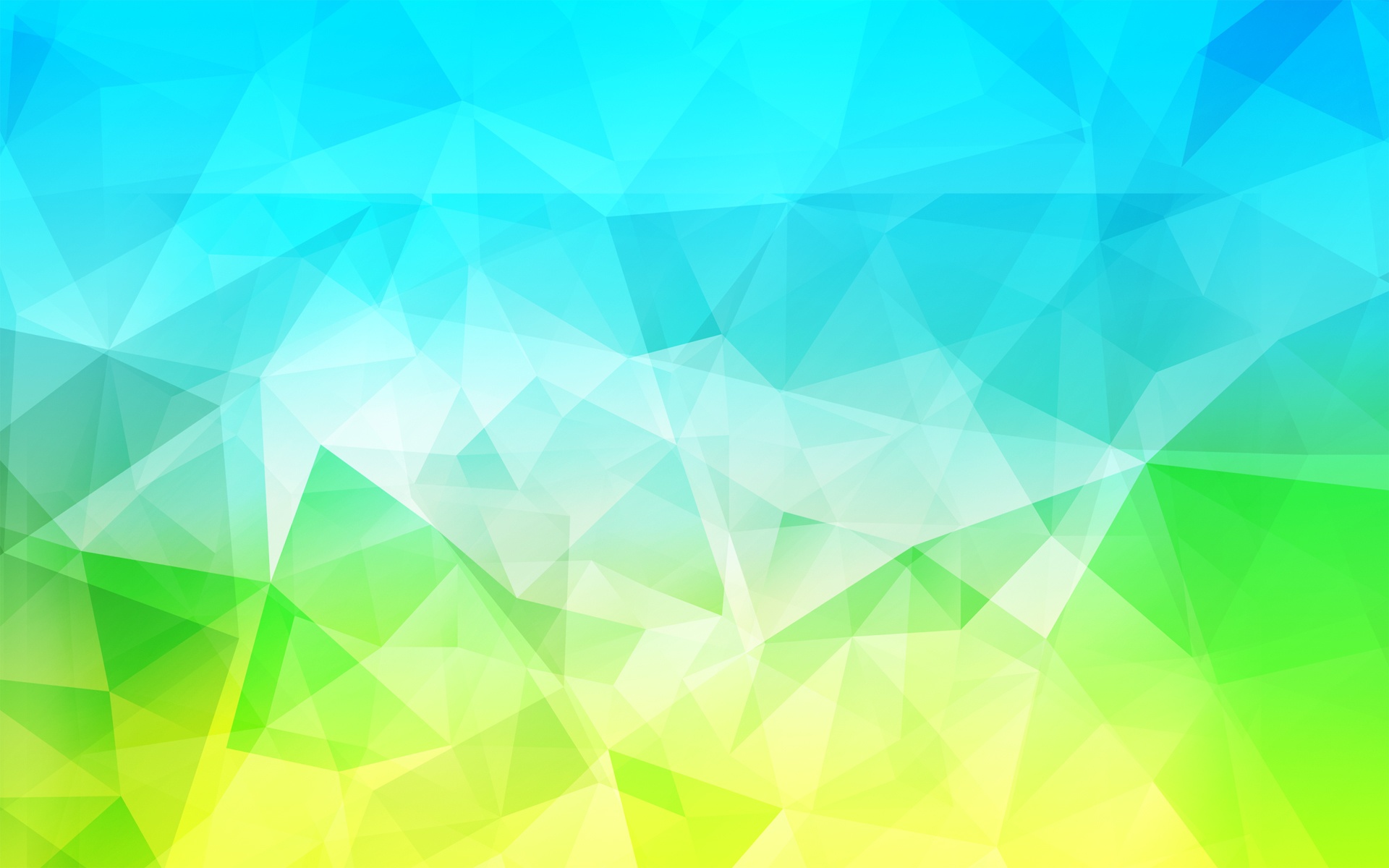 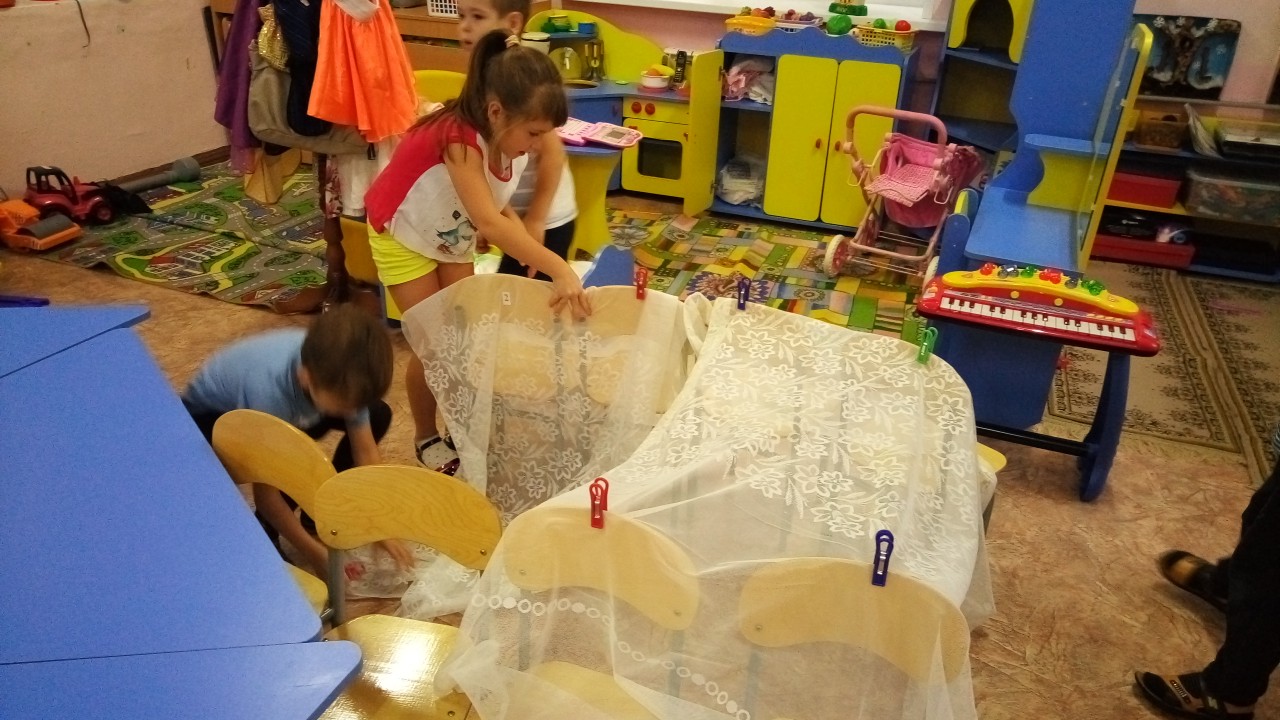 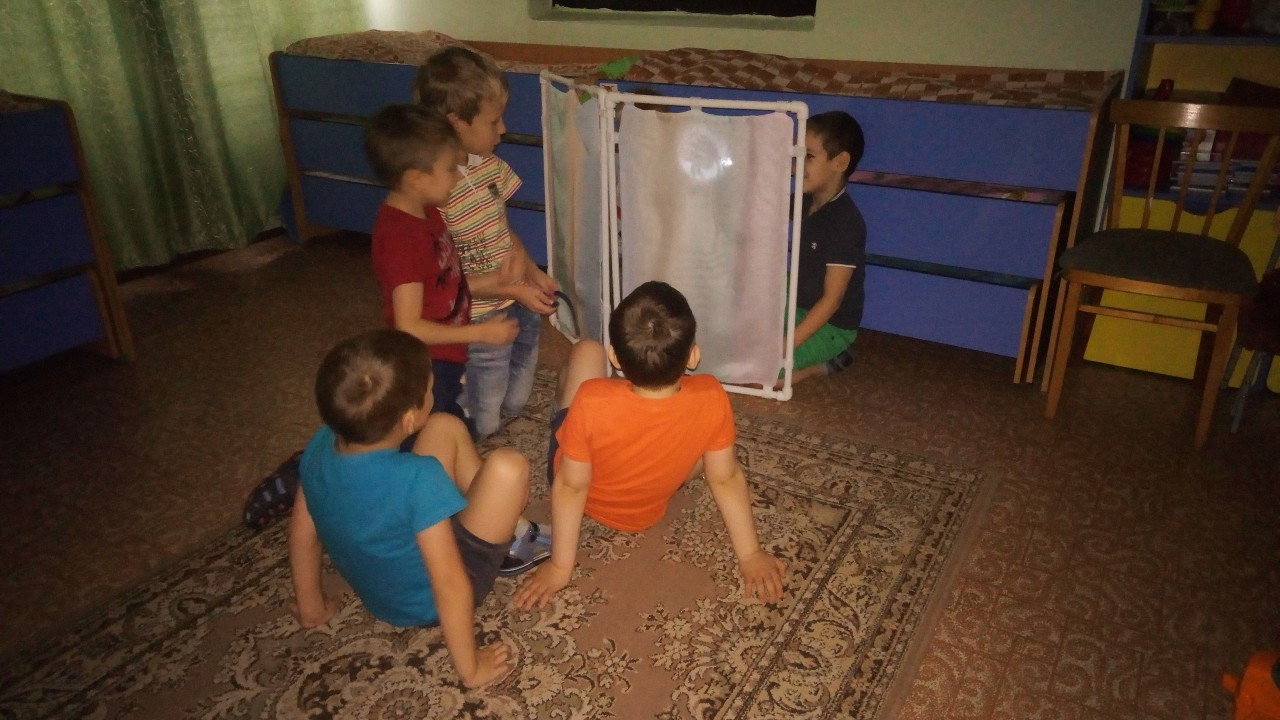 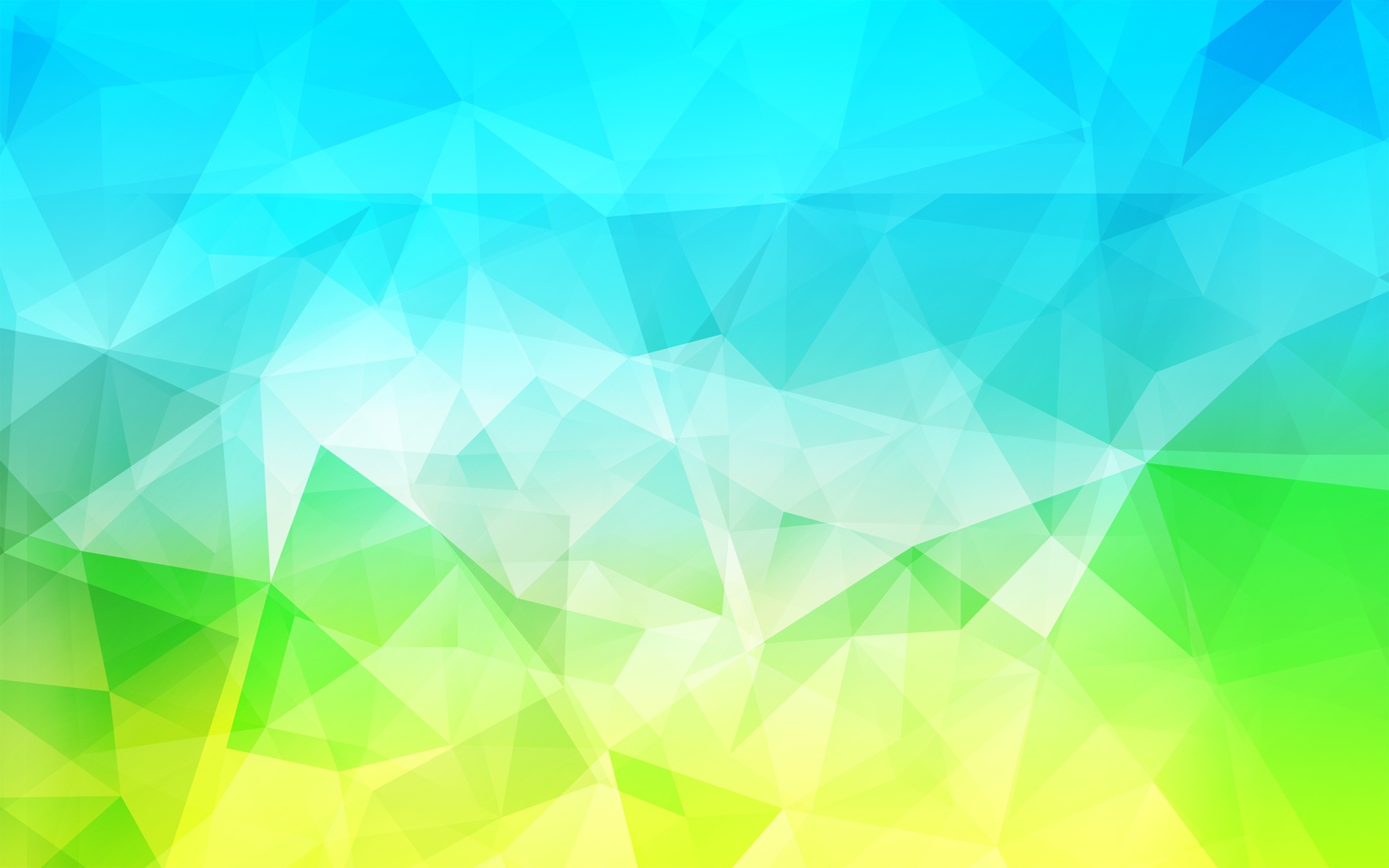 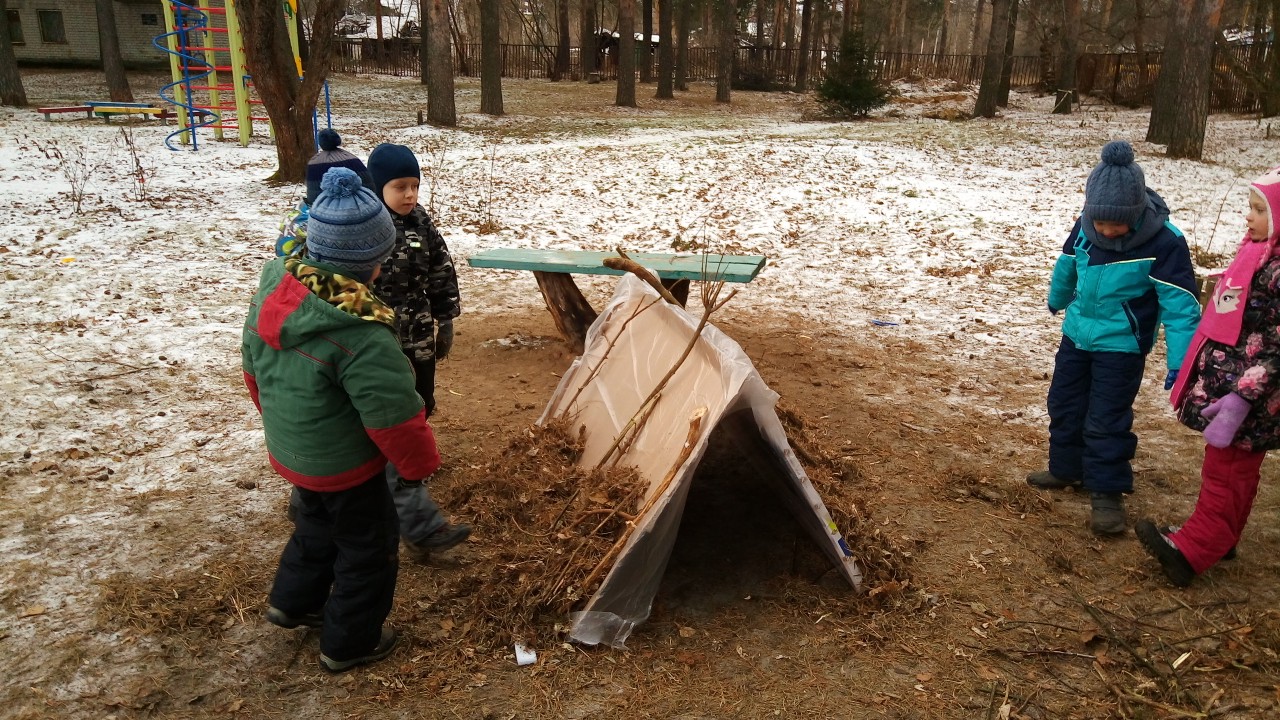 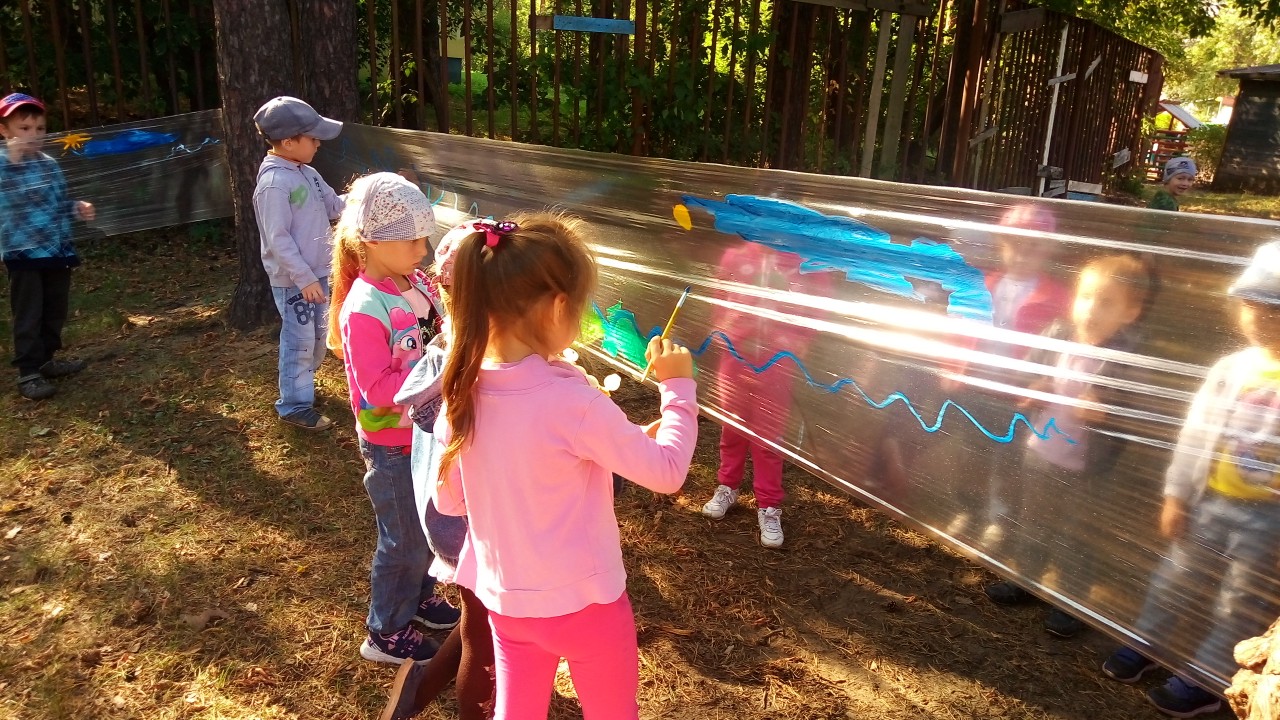 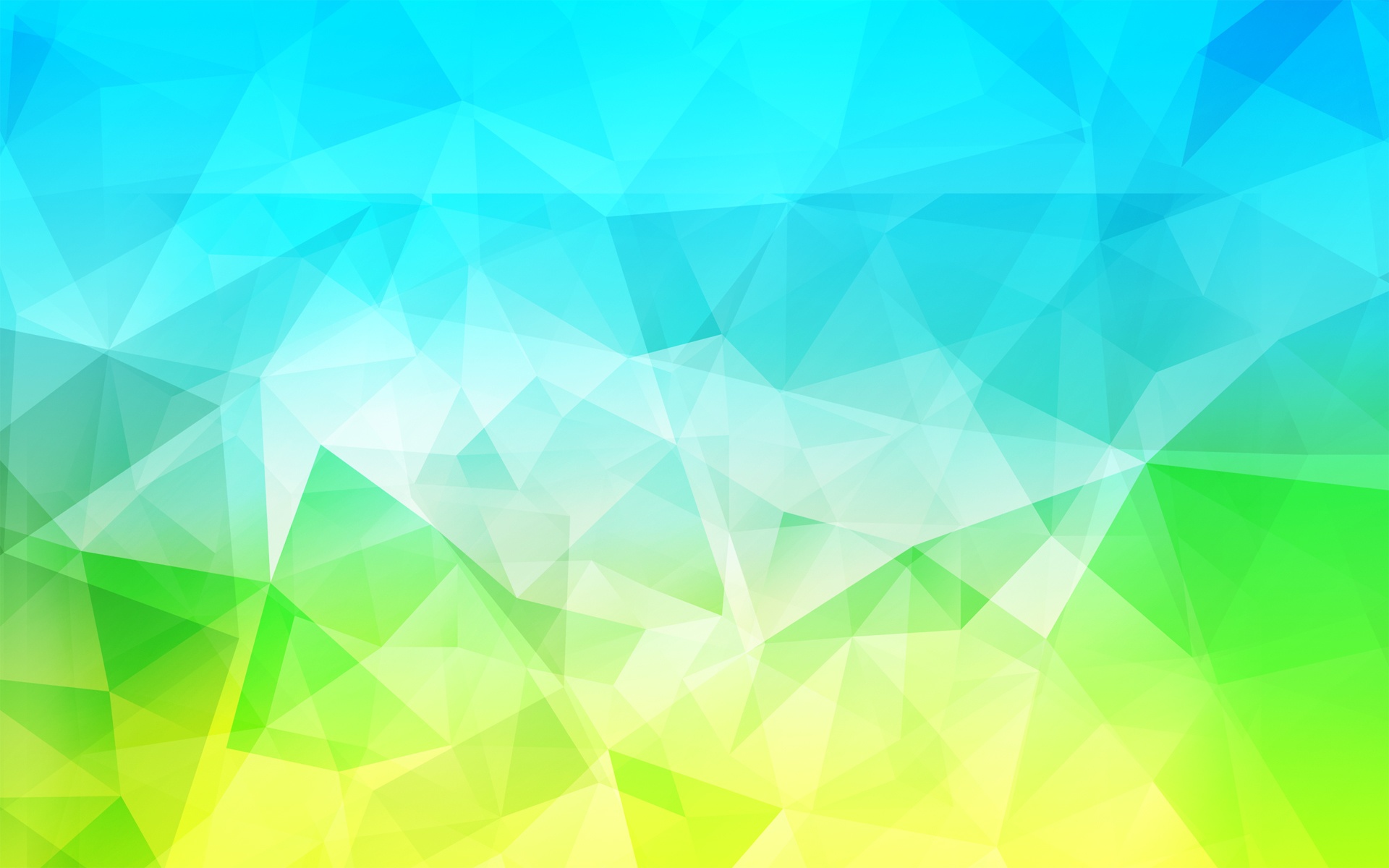 Дошкольное образование сегодня – самая динамичная  сфера, которая очень сильно меняется в мире 
и, в России, в частности» – Т. Шмис.
Спасибо за внимание!